«Алгоритм ведения блога, его запись видео, размещение на                    канале»
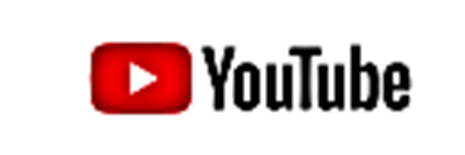 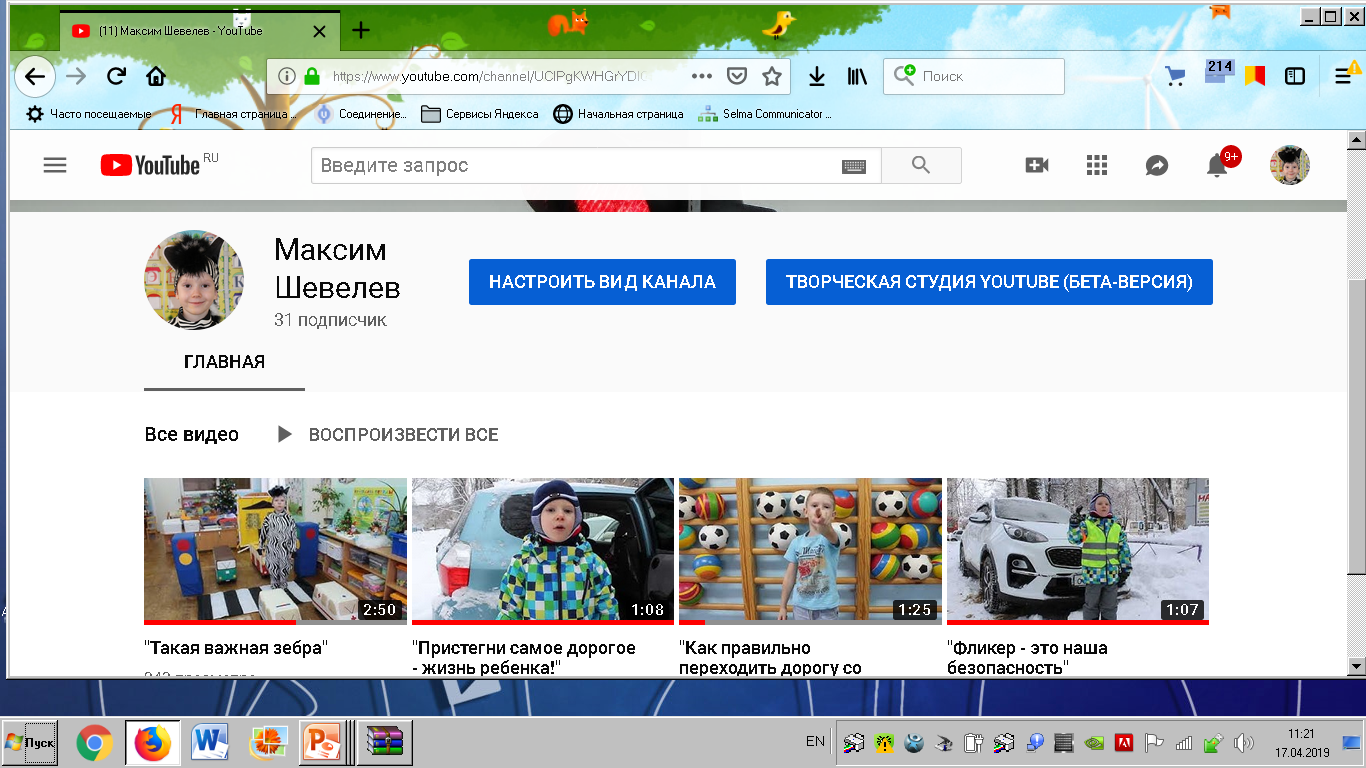 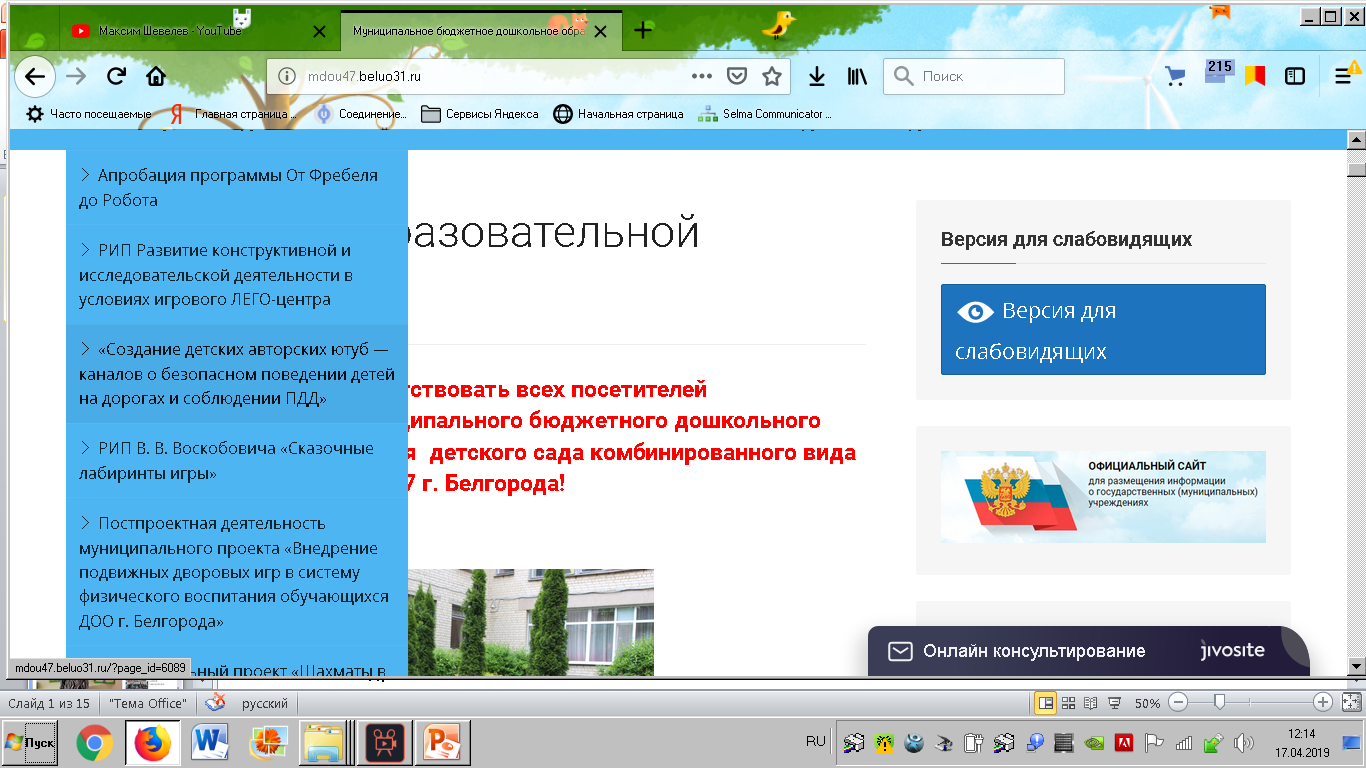 «Алгоритм ведения блога, его запись видео, размещение на                    канале»
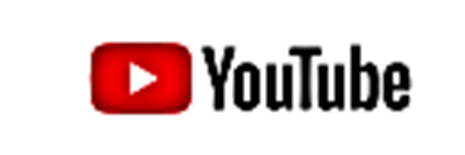 Тематический план видео – роликов:
«Зачем нужно сидеть в автокресле»;
«Знаю дорожные знаки»;
 «Как я перехожу проезжую часть»;
 «Мое автокресло и наша машина»;
 «Выходные на машине»;
 «Как одеться, чтобы меня лучше заметили на дороге»;
 «Где кататься на велосипеде»;
 «Игры по ПДД»;
 «Родители, будьте внимательны»;
 «История светофора».
ПРЕИМУЩЕСТВА «YouTube»
•	удобный и быстрый поиск нужной информации и возможность отслеживать интересные видео - ролики.
•	просмотр YouTube-канала «Дети тоже соблюдают правила дорожного движения»  возможен, как на ПК так и на любых современных гаджетах.
•	просматривать  ресурсы можно в любое время суток, вне зависимости от того, где вы находитесь.
•	инновационная технология «YouTube-канал», значительно расширяет аудиторию интернет пользователей вне зависимости от возраста.
РЕКОМЕНДАЦИИ ПО СОЗДАНИЮ ВИДЕО – РОЛИКОВ ДЛЯ YouTube-КАНАЛА
Оборудование для видеосъемки 
Этапы создания видео для YouTube;
Составления плана видеосъемки;
Подготовка  к видеосъемке;
Съемка видео для YouTube;
Звуковые эффекты во время видеосъемки; 
Редактирование отснятого материала.
АЛГОРИТМ ВЕДЕНИЯ БЛОГА НА YouTube - КАНАЛЕ
Социальная направленность видео;
Приветствие аудитории;
Небольшой рассказ о себе;
Проблема, о которой нужно рассказать;
Способы решения этой проблемы;
Подведение итогов в видео;
Длительность видео (не более 2 –х минут);
Место съемок видео;
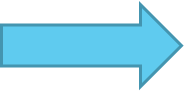 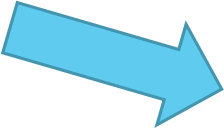 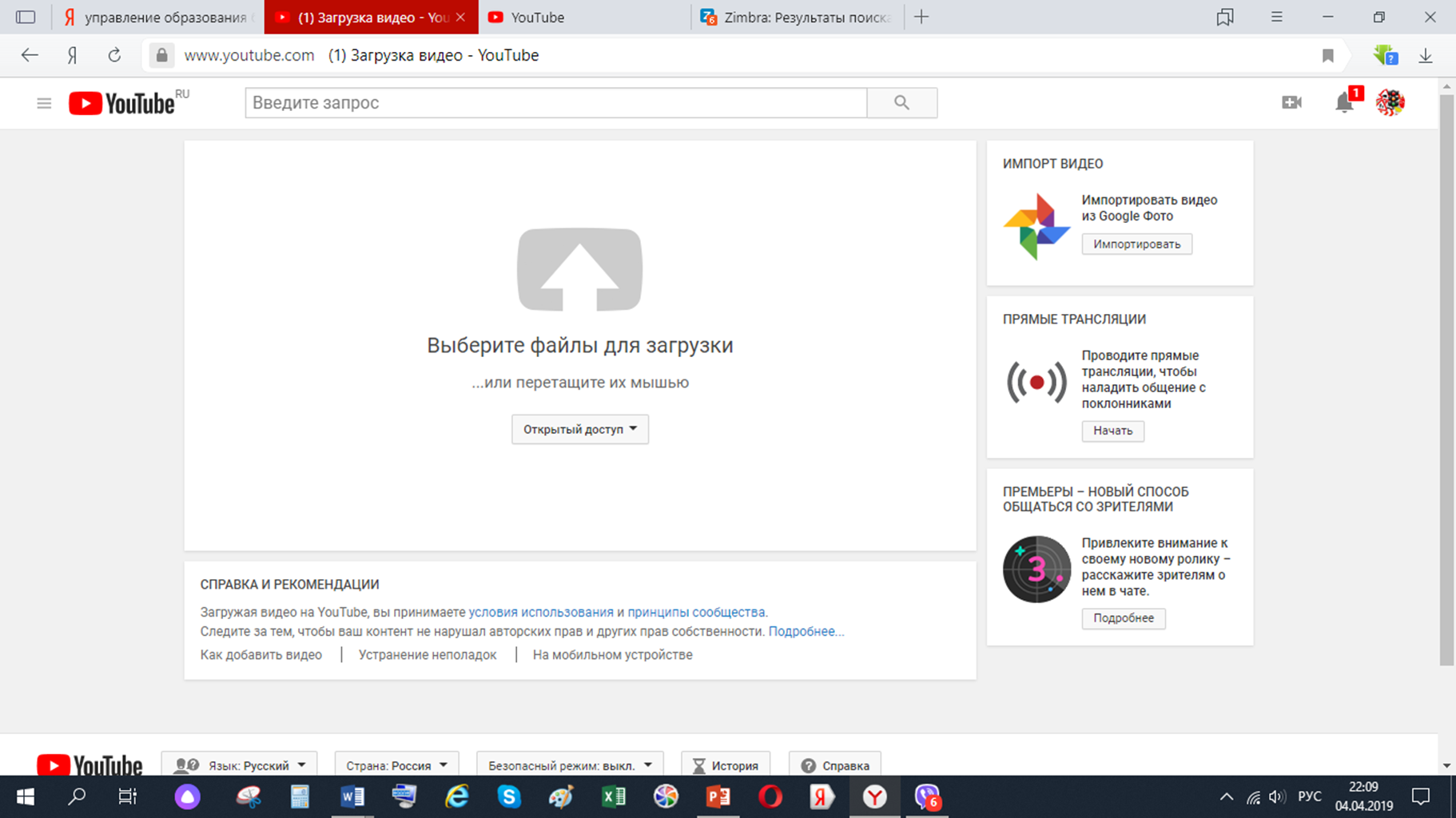 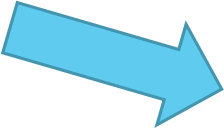 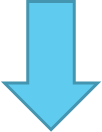 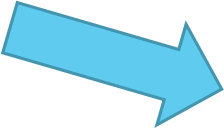 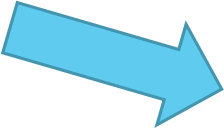